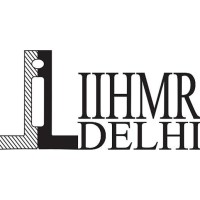 The Challenge of Rare DiseasesInternational Institute of Health Management And Research, New DelhiBy- Dr. Paridhi Gupta, PG/19/058Guided By- Mrs. Nitika Sabherwal
INTRODUCTION
RESULTS
CONCLUSION
METHODOLOGY
Rare diseases are the diseases with low pervasiveness when compared to other prevalent diseases in the common public, in other words it affects a small amount of people in the public
Four databases PubMed/Medline, Google Scholar, Scopus, Web of science were looked through utilizing the keywords: 'Rare Diseases’ AND 'Challenges in defining Rare Diseases' OR 'Awareness' OR 'comprehension' AND 'indications. Indian Report on the National Policy for the treatment of Rare Diseases 2017 under the Ministry of Health and Family Welfare was taken as the basis for writing about the Indian situation on the Rare Diseases. Writing was restricted to English language.
There is no particular outcome of the research in India its an continuous and long term goal for the government. Initially the Ministry of Health and Family Welfare had made three committee to frame the National Policy for the treatment of Rare Diseases which provides different aspects of the policy.
Government of India has taken both Immediate and Long term measures regarding the implementation of the National policy on the rare diseases and proper identification of theses rare diseases in short span of time.
Globally, In June of 2013, two groups were established under the International Society for Pharmacogenomics and Outcome Research (ISPOR), the first one provided the rare disease terms and defining it whereas the second one undertook a wide identification of problems and challenges encountered by people with rare diseases
Rare diseases has been hampered by a number of issues, ranging from the lack of an adequate understanding of the pathophysiology and natural history to the lack of incentives to fund the development of treatment of rare diseases for small populations
Similar initiative was taken by the Indian government and National Policy for the treatment of Rare Diseases were formed & under that three committees were formed to provide suggestion and recommendation for the drug, treatment of diseases.
Most common rare diseases include haemophilia, thalassemia, sickle cell anaemia and primary immune deficiency in children.
There is no research as an whole in Indian that would account for the challenges in treatment till now but GOI has implemented National Policy for the treatment of rare diseases in 2017
No perfect definition of rare disease exists but different countries have different norms to define rare disease
REFERNCES
Bhattacharya, S., et al. (2016). Rare Diseases in India: Current Knowledge and New Possibilities [Electronic version]. Proceedings of the Indian National Science Academy,82(4).
 Auvin S, Irwin J, Abi-Aad P, Battersby A. The problem of rarity: estimation of prevalence in rare disease. Value Health 2018; 21:501–7	
Pearson I, Rothwell B, Olaye A, Knight C. Economic modelling considerations for rare diseases. Value Health 2018; 21:515–24.
 Schlander M, Dintsios CM, Gandjour A. Budgetary impact and cost drivers of drugs for rare and ultra-rare diseases. Value Health 2018; 21:525–31.